FANNY Y FRANKLIN
Nuestras HijasFRANCHESCA Y FRANCELIA
FAMILIA (4-F)NUNEZ MEDINA
OBJETIVOS DE ESTE TEMA
Ofrecer a los novios una visión de los diferentes tipos de amor

Entender que el amor sacrificial es una elección y que es necesario para un matrimonio de por vida.
¿QUE ES EL AMOR? Los cuatros amores,
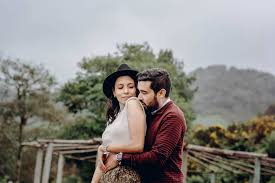 “Dios es amor, y el que permanece en el amor permanece en Dios, y Dios permanece en el”

1 JUAN 4,16
4 TIPOS DE AMOR
EROS

AGAPE
STORGE
PHILIA
AMOR               STORGE
Afecto basado en la familiaridad


Me gusta alguien o algo
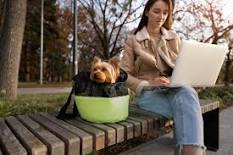 AMOR                PHILIA
Amistad

Experiencias e intereses 
     compartidos
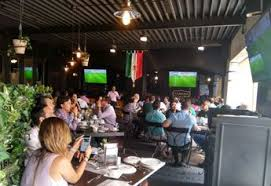 AMOR                EROS
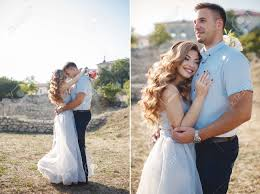 Amor romántico 


Se basa en el deseo
AMOR                AGAPE
Sacrificial

Incondicional

Decisión

Sobrenatural
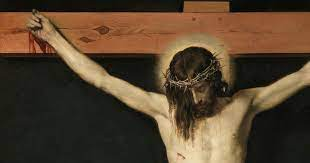 “Maridos, amen a su esposa, como Cristo amó a la iglesia y se entregó por ella”

                       Efesios 5,25
Sagrada escrituras
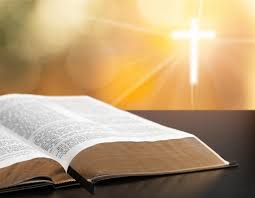 UN MATRIMONIO SALUDABLE
Abarca los cuatros amores

Enraizado en ágape

Sostenido por la gracia de Dios